Мы идем в музей!
Обучающая презентация для детей старшего дошкольного возраста
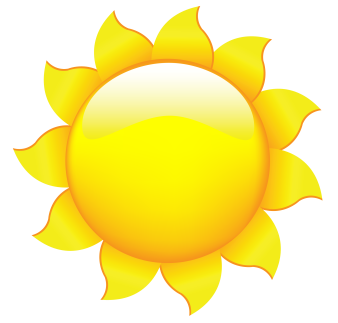 Что такое музей?
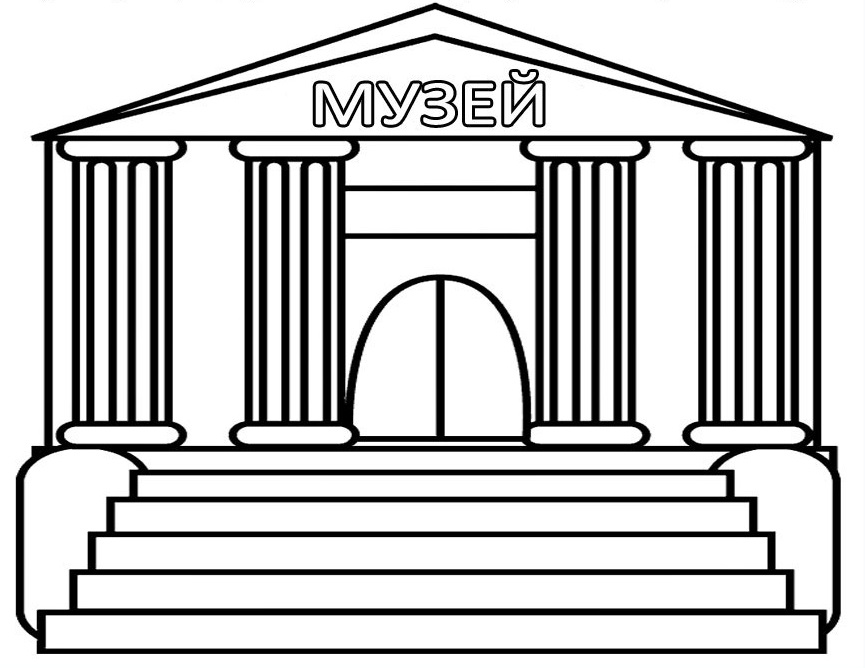 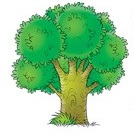 В музее
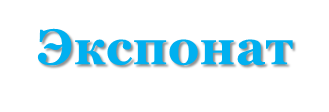 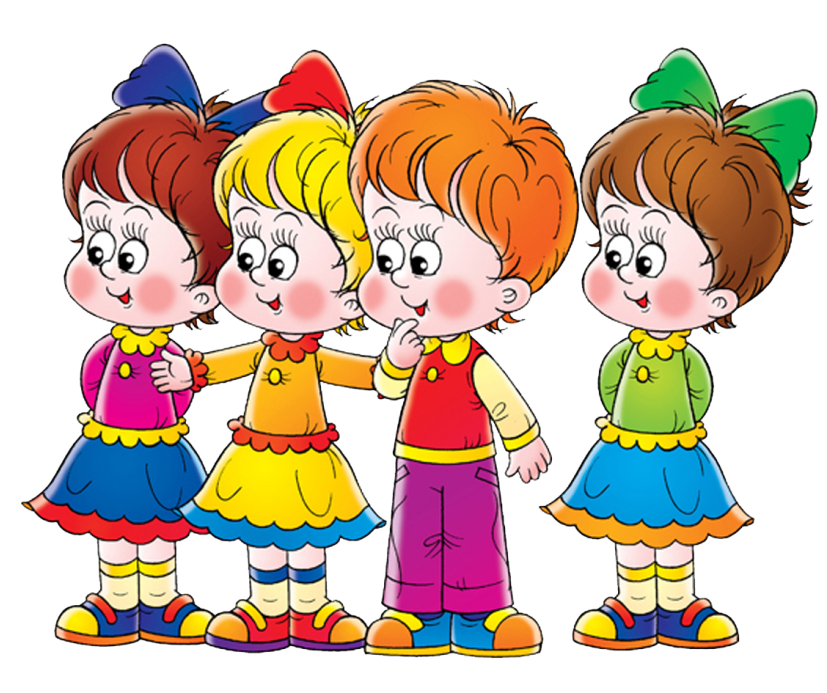 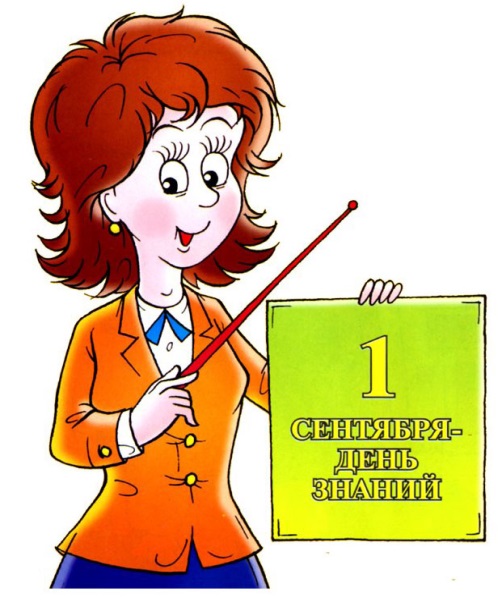 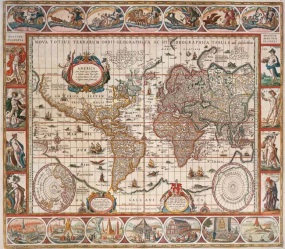 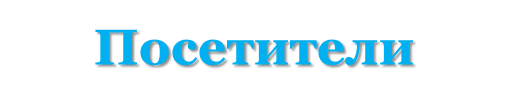 Назови музей по экспонатам
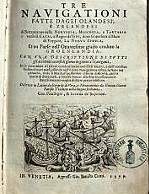 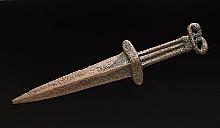 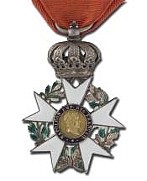 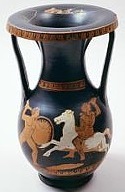 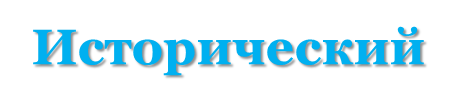 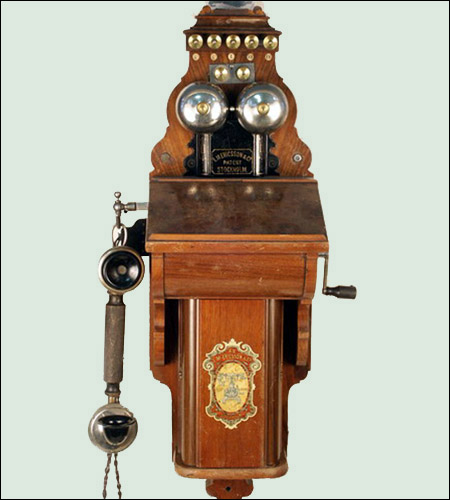 Назови музей по экспонатам
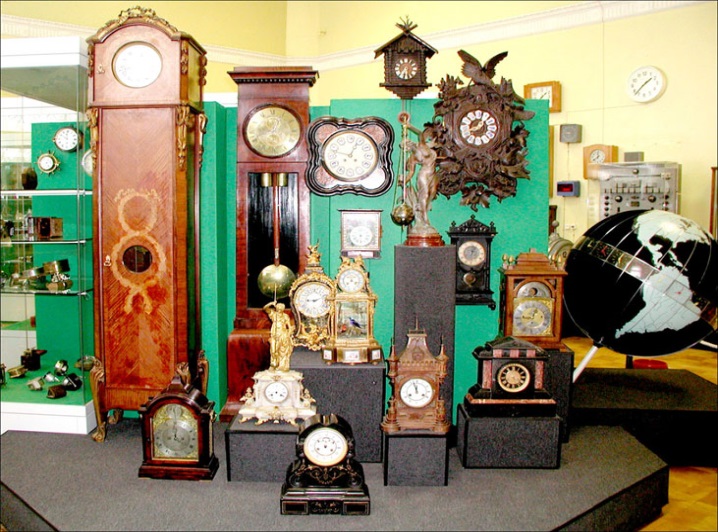 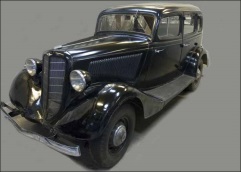 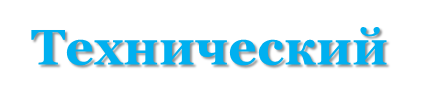 Назови музей по экспонатам
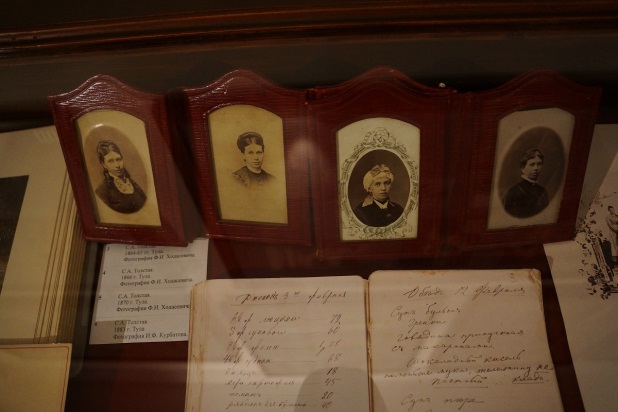 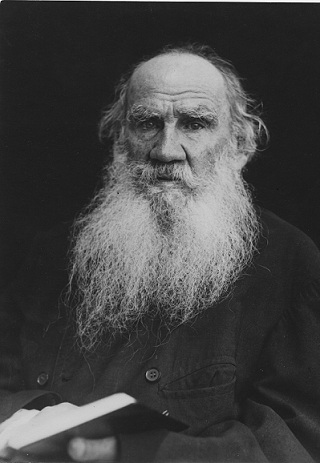 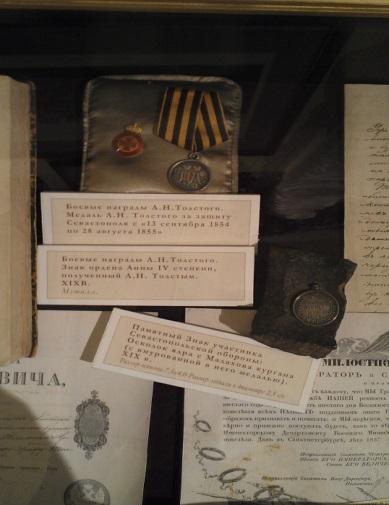 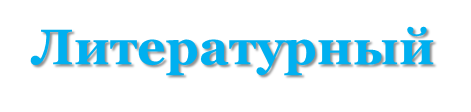 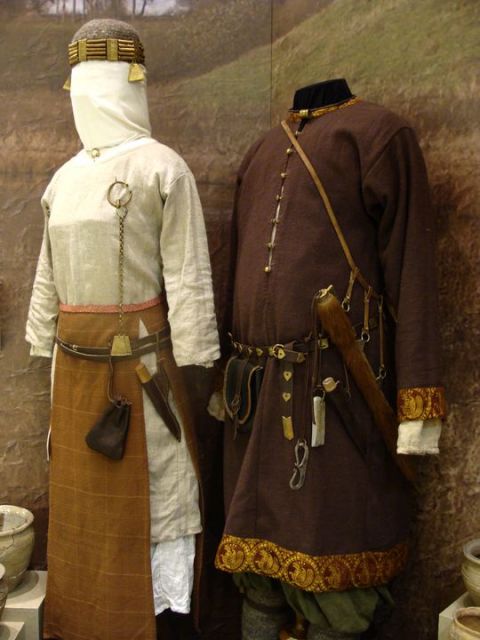 Назови музей по экспонатам
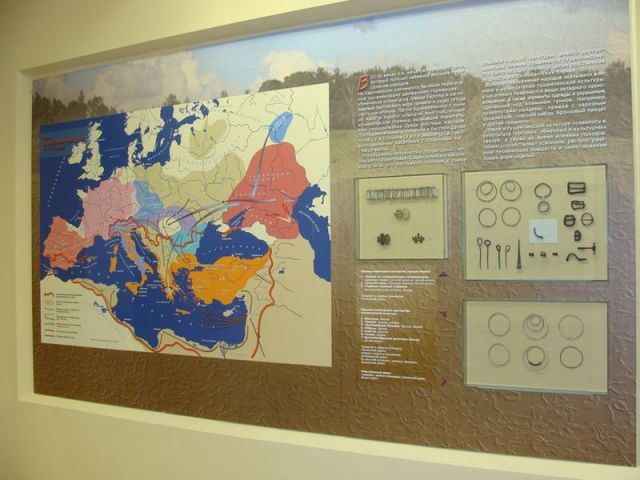 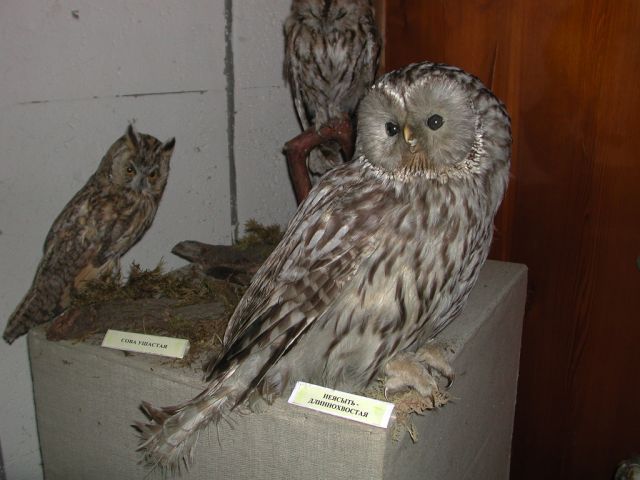 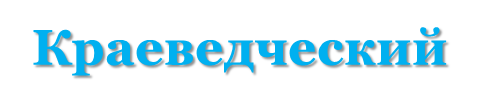 Как экспонаты попадают в музей
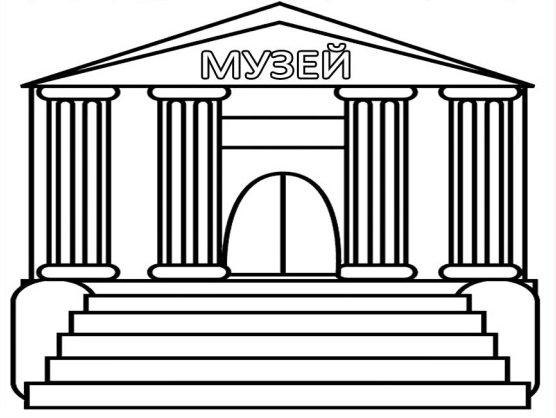 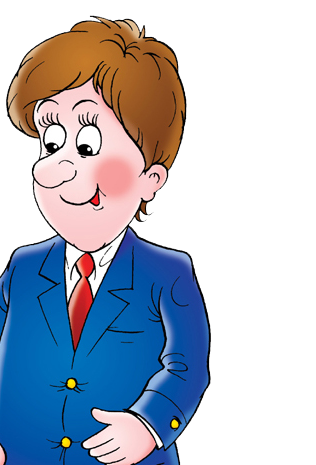 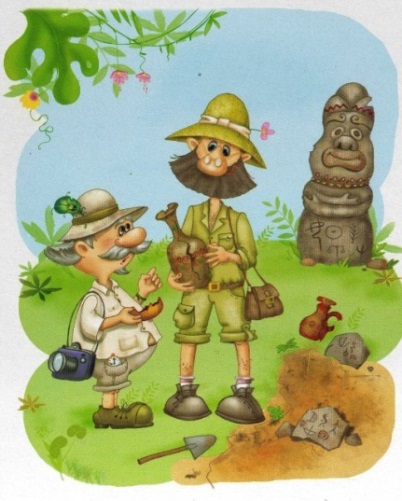 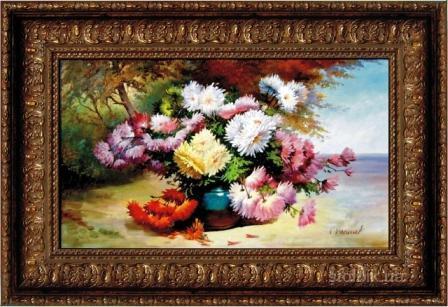 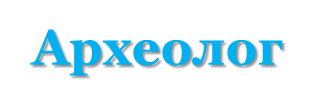 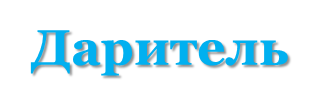 Предметы и экспонаты
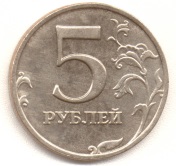 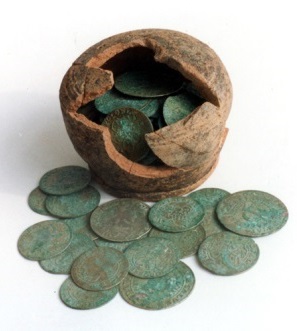 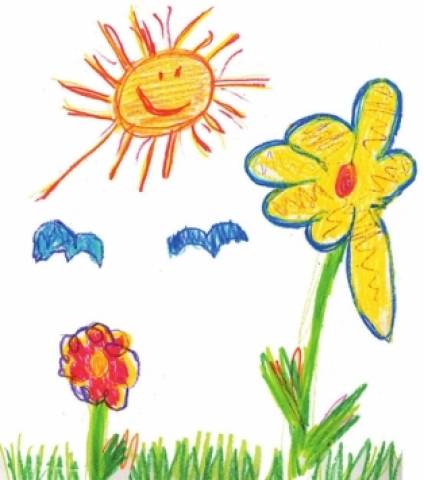 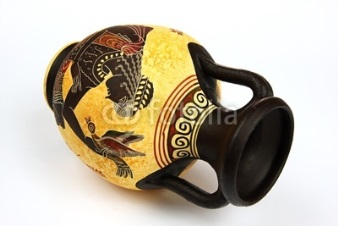 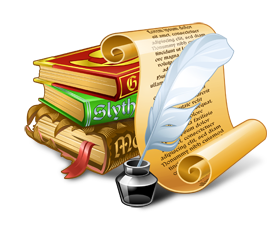 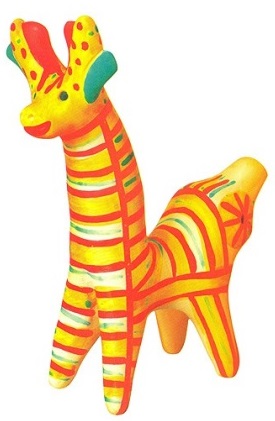 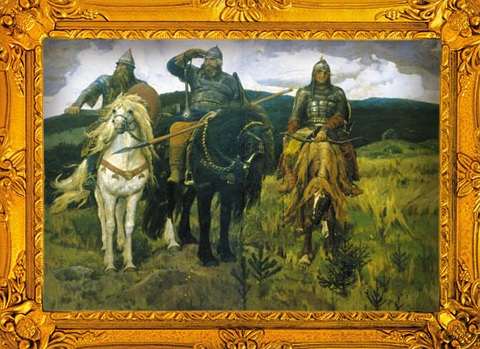 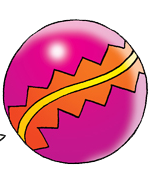 Предметы
Экспонаты
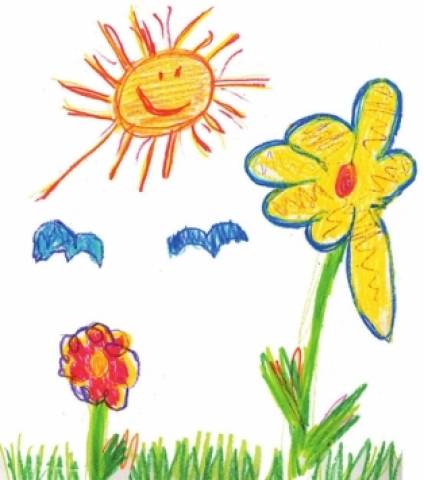 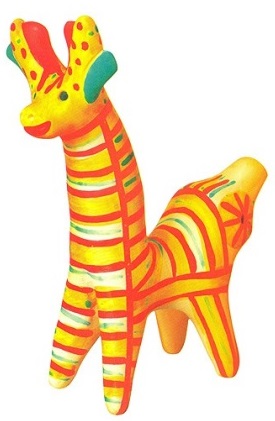 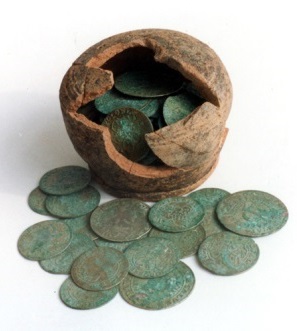 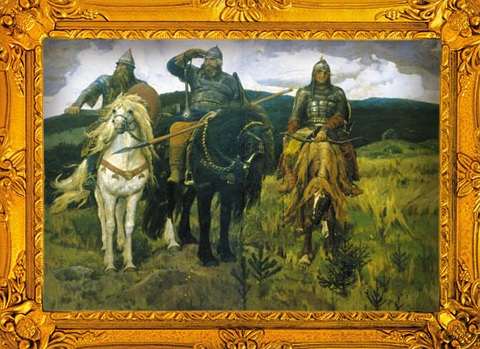 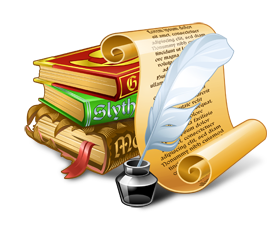 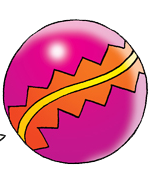 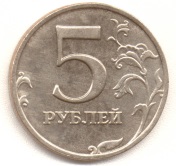 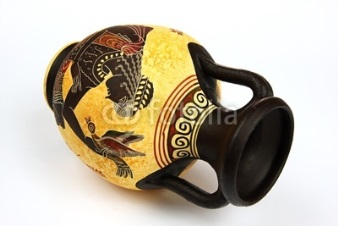 Музеи  нашего города
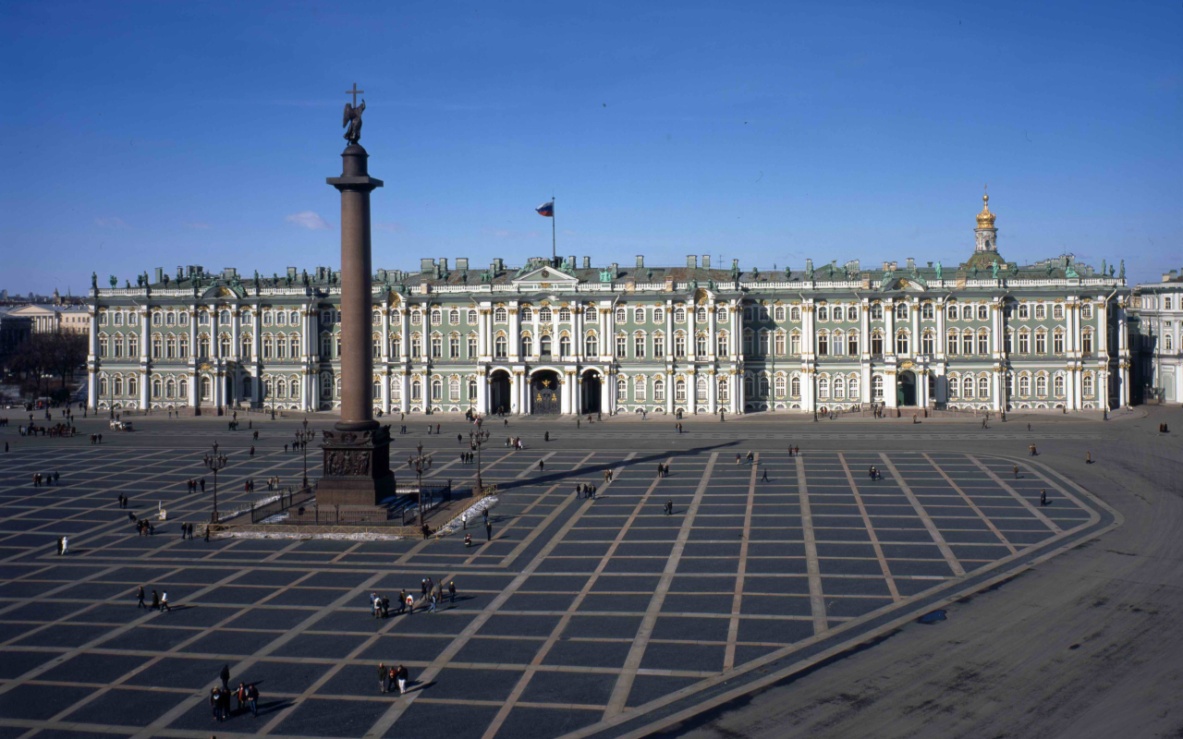 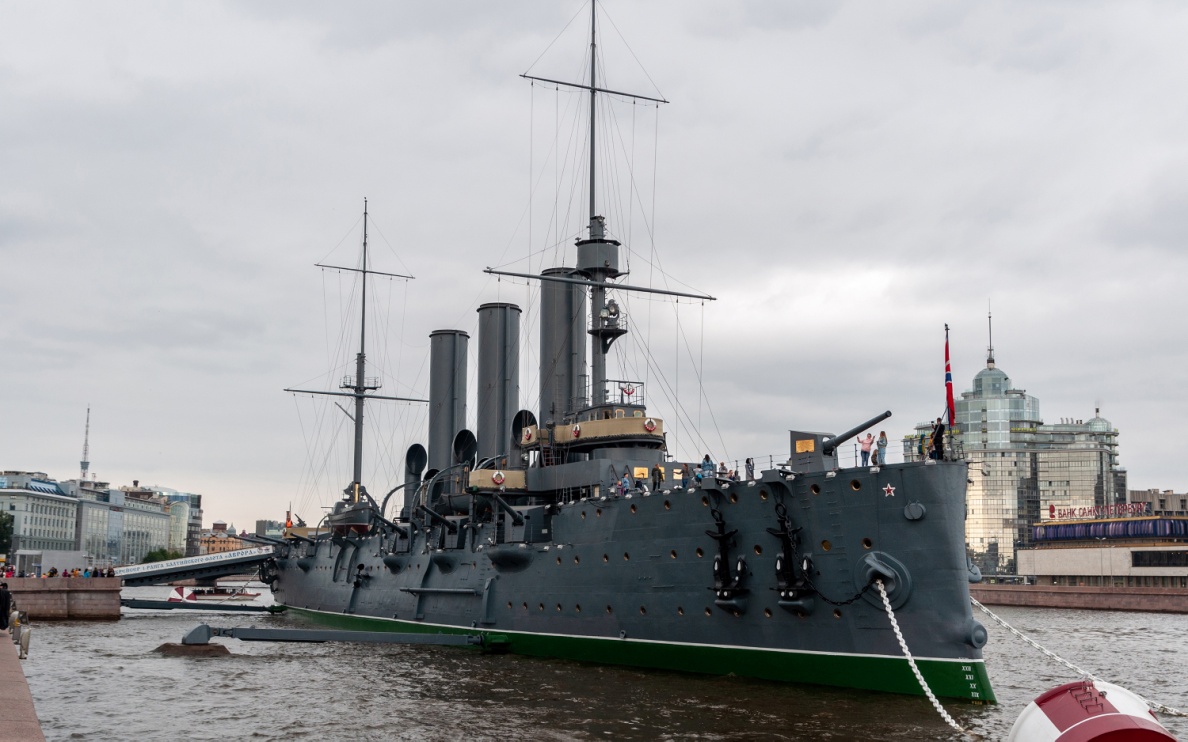 Государственный эрмитаӂ
Крейсер  «Аврора»
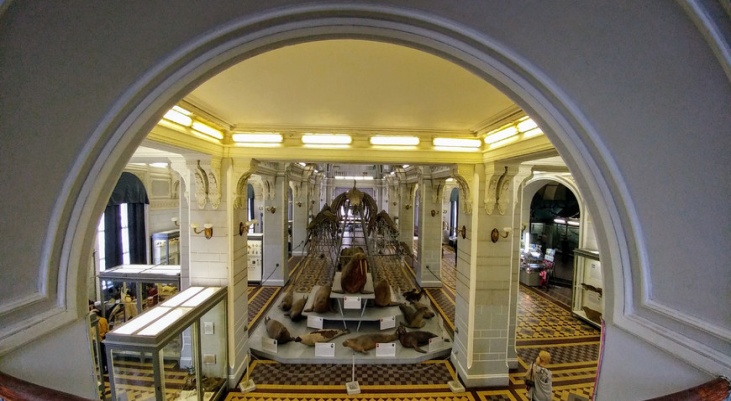 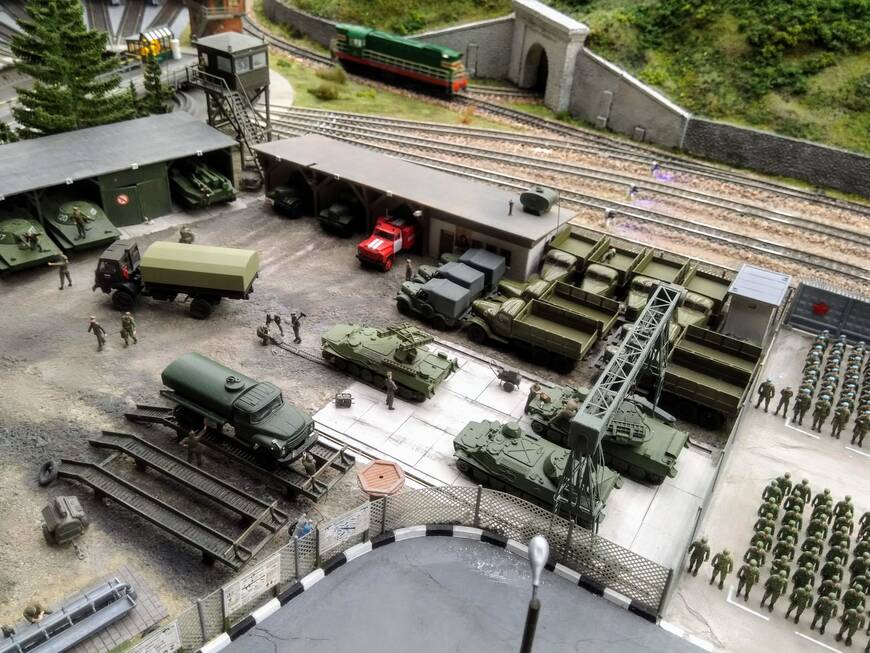 музей «Гранд Макет Россия»
Зоологический музей
Что нельзя делать в музее ?
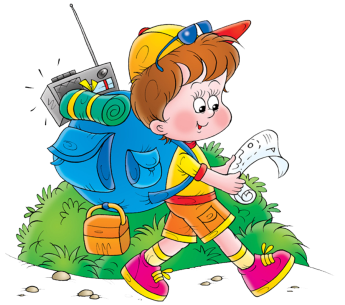 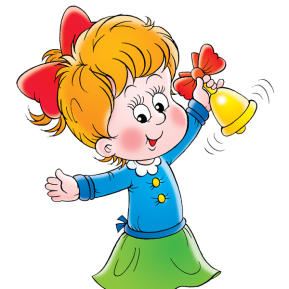 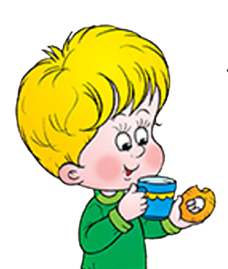 1
2
3
Тишина
Еда
Личные вещи
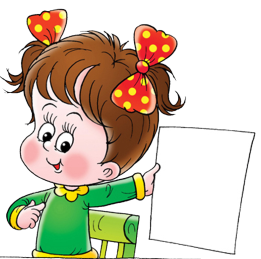 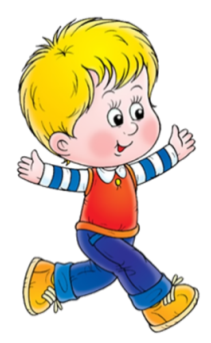 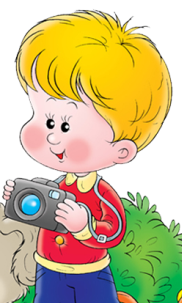 4
5
6
Экспонаты
Поведение
Фотосъемка
До встречи в музее!
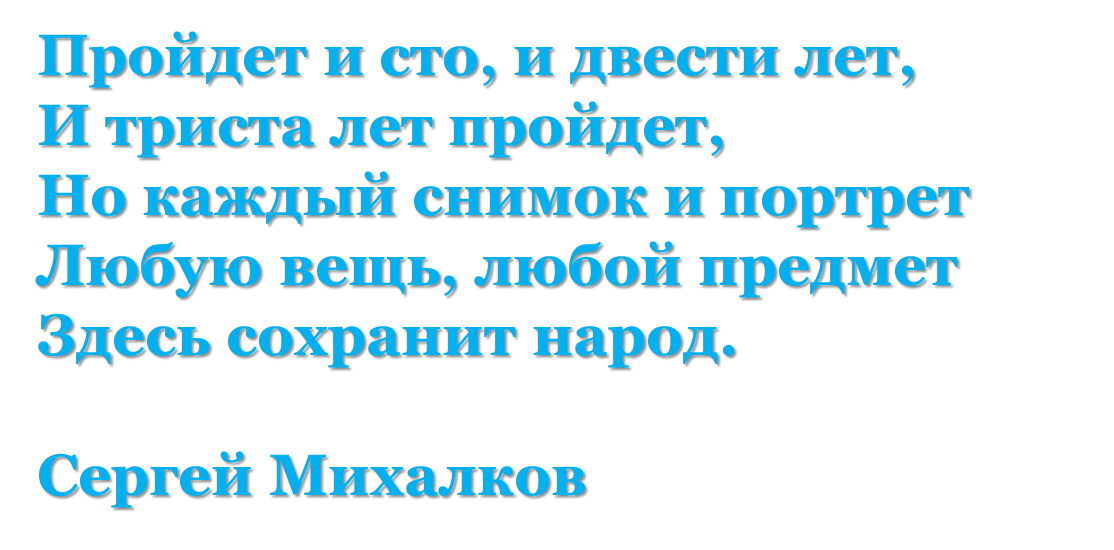 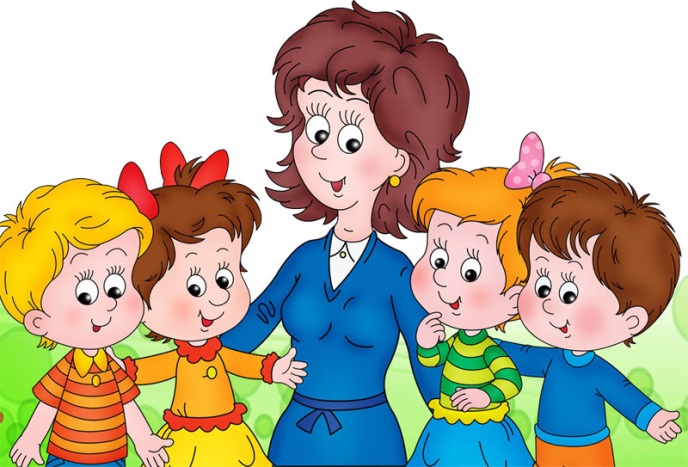